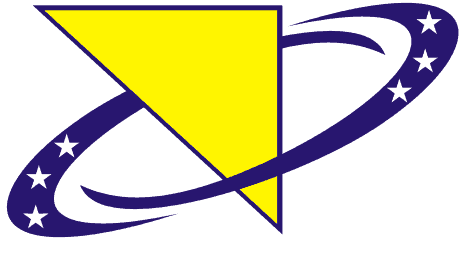 BOSNIA  AND HERZEGOVINA
Communications Regulatory Agency
RDF-EUREnsuring access to ICT for persons with disabilities
Amela Odobašić
Head of Public Affairs
Topics to address
ICT accessibility for persons with disabilities and specific needs - state of affairs in Bosnia and Herzegovina;
Challenges ahead of regulatory authority;
Way forward;
Regulatorna agencija za komunikacije
                                               Регулаторна агенција за комуникације
		    Communications Regulatory Agency
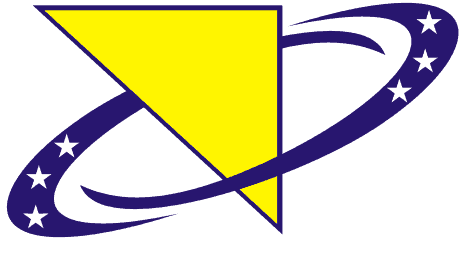 ICT accessibility for persons with disabilities in BiH
Bosnia and Herzegovina is a country with low level of implementation of ICT accessibility policy for persons with disabilities.
Different types of ICT equipment and services are not achieved and available for persons with disabilities.
In the absence of national policy being implemented, regional initiatives offer solutions.
Regulatorna agencija za komunikacije
                                               Регулаторна агенција за комуникације
		    Communications Regulatory Agency
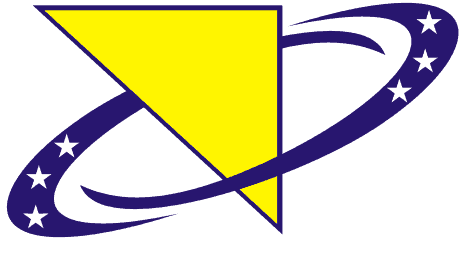 Challenges ahead of regulatory authority
Regulatory framework does not tackle ICT accessibility policy for persons with disabilities and specific needs per se due to lack of legal mandate.
Regulator offers support by some provisions, some not obligatory.
The main challenges are often created due to inactivity of policy makers to adopt the newly created policies based on best practices.
Regulatorna agencija za komunikacije
                                               Регулаторна агенција за комуникације
		    Communications Regulatory Agency
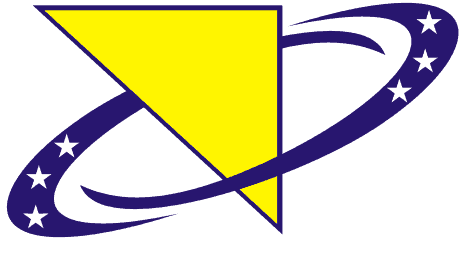 Way forward
ITU “Model ICT Accessibility Policy Report” represents a tool for policy-makers and regulators to create and update ICT accessibility policies.
Review the legal framework regarding access and usability of telecommunications/ICT services.
Educate, advocate and raise awareness.
Regulatorna agencija za komunikacije
                                               Регулаторна агенција за комуникације
		    Communications Regulatory Agency
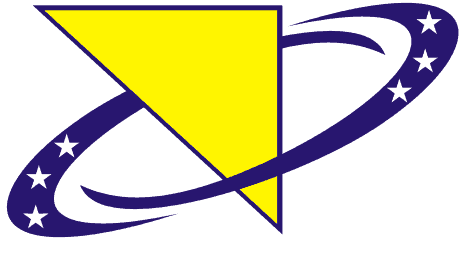 Thank you!
aodobasic@rak.ba